Психолого-педагогическое сопровождениевнеурочной деятельности (ГПД) начальных классов с учетом введения ФГОС НОО.                                   Подготовила: педагог-психолог                                                              Палагина Маргарита Николаевна.
В связи с тем, что приоритетным направлением новых образовательных стандартов является реализация развивающего потенциала общего среднего образования, актуальной задачей становится обеспечение развития универсальных учебных действий как собственно психологической составляющей фундаментального ядра образования.
		Таким образом, в современной социальной ситуации констатируется необходимость в психолого-педагогическом сопровождении учащихся, которое призвано гарантировать право на качественное образование каждому ребенку, с учетом его индивидуальных образовательных запросов и потенциала развития.
Основные направления психологического сопровождения обучающихсяв рамках введения ФГОС НОО.
Профилактическое направление.
Диагностическое направление (индивидуальное и групповое)
Консультативное направление (помощь в решении тех проблем, с которыми к психологу обращаются учителя, учащиеся, родители).
Коррекционное - развивающее направление (индивидуальная и групповая работа)
Просветительско-образовательное направление.
В рамках опережающего введения федерального государственного образовательного стандарта начального общего образования, реализуется компилятивная программа психологического сопровождения учащихся начальных классов «Интеллектика».
		Календарно-тематическое планирование составлено на основе авторской программы доктора психологических наук А.З. Зака «Интеллектика», допущенной Министерством образования Российской Федерации и науки РФ,  в соответствии базисным учебным планом.
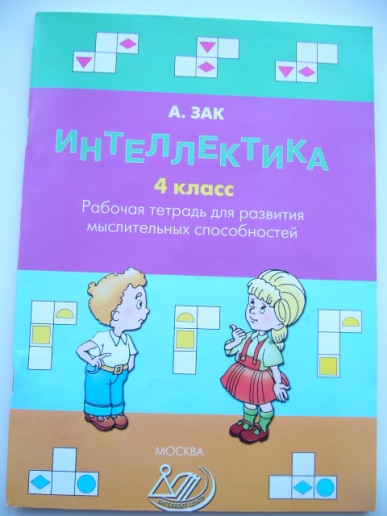 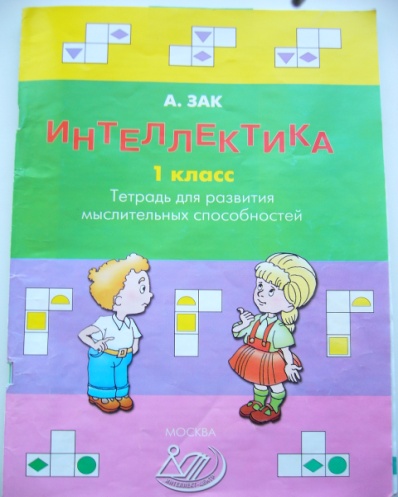 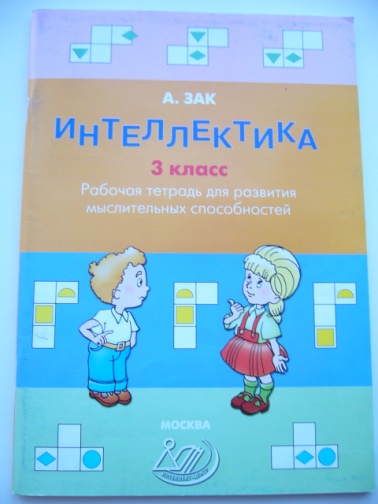 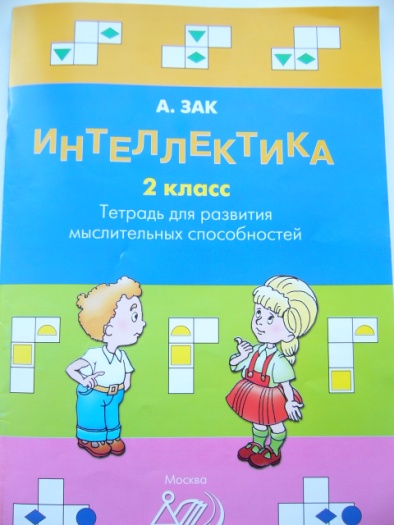 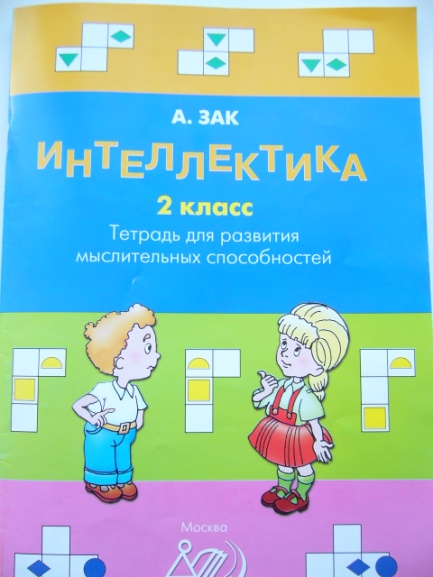 Занятия ведутся раз в неделю по 30 минут с каждой подгруппой, в группах по 10-12 человек, что обеспечивает индивидуальный подход в обучении и возможность работать с детьми в разном темпе, в соответствии с уровнем развития и темперамента.
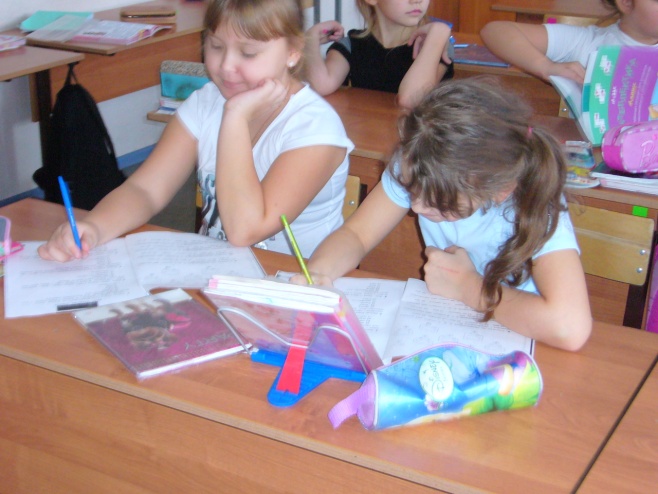 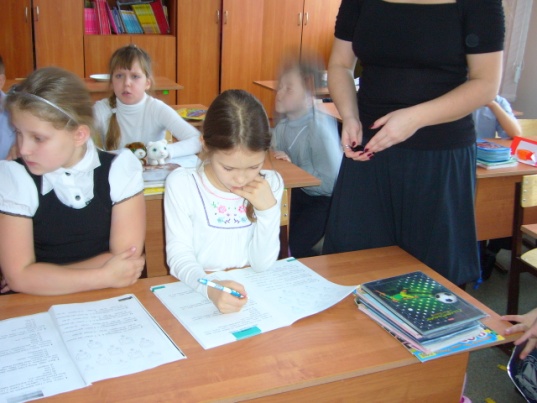 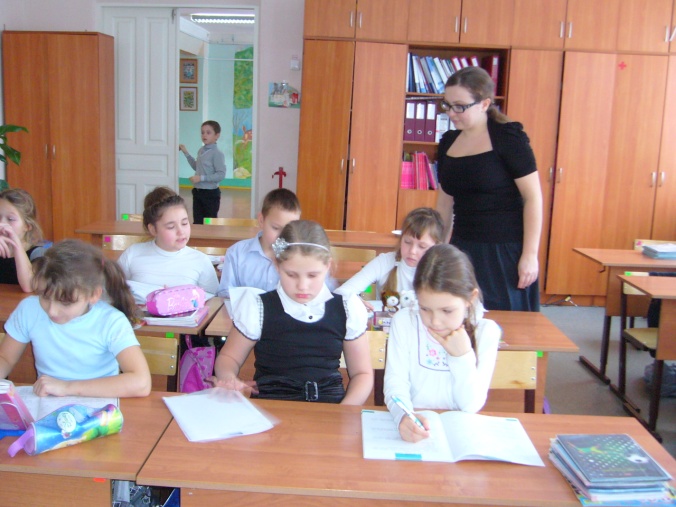 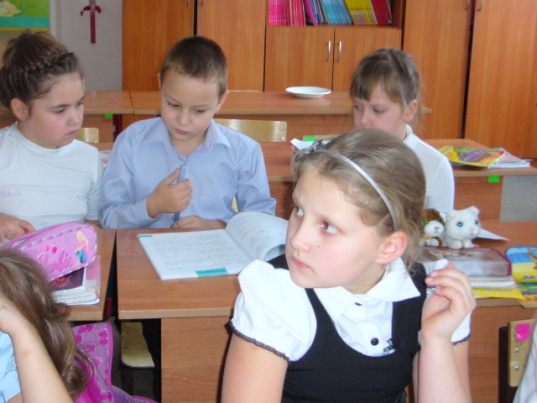 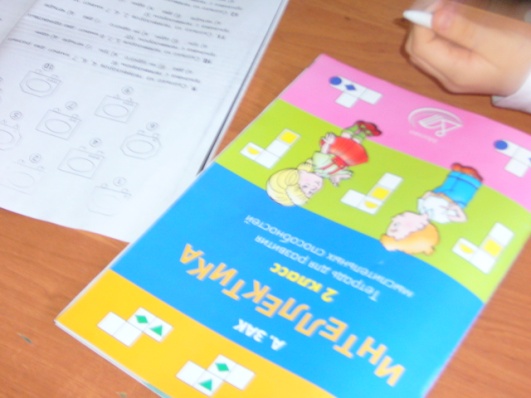 Предлагаемый курс развивающих занятий призван способствовать разностороннему развитию интеллектуальной сферы младших школьников за счёт сочетания учебной деятельности, (связанной с усвоением знаний, умений, навыков), с поисковой, творческой  деятельностью, способствующей развитию познавательной активности и инициативы учащихся, созданию благоприятных условий для самостоятельного решения нетиповых задач и проявления индивидуальных особенностей. 	Занятия по рабочей тетради «Интеллектика», направлена на развитие познавательной сферы младших школьников, что формирует познавательные УУД (включает общеучебные, логические действия, а также действия постановки и решения проблем)и совершенствования волевой регуляции и отмеченных познавательных процессов в частности,  что формирует регулятивные УУД .
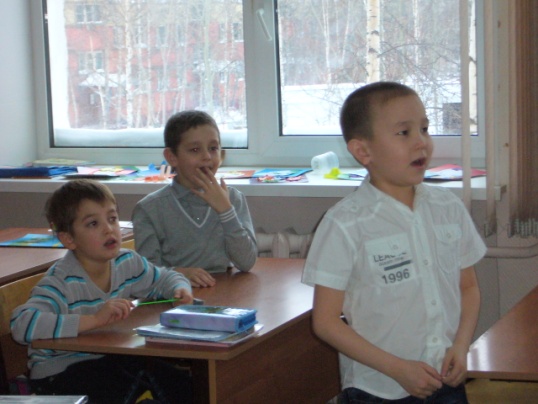 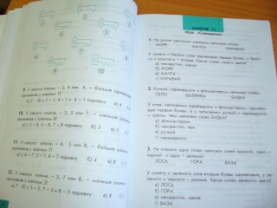 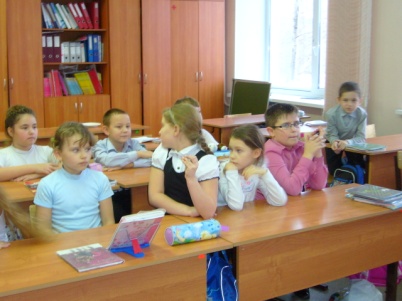 Первый класс.
Основная задача – первичное осознание позиции школьника, прежде всего через новые обязанности, которые ребенок учиться выполнять.
		Поэтому на групповых психологических  занятиях значительное место отводиться заданиям, в которых каждый ребенок вне зависимости от учебных успехов чувствует собственную ценность и значимость. Сюда включаются игровые и двигательные задания, элементы сказкотерапии и тренинговых занятий..Что помогает  в формирование коммуникативных УУД (умение слушать и вступать в диалог, участвовать в коллективном обсуждении проблем, интегрироваться в группу сверстников и строить продуктивное взаимодействие и сотрудничество со сверстниками) и личностных УУД (обеспечивает ценностно-смысловую ориентацию учащихся).
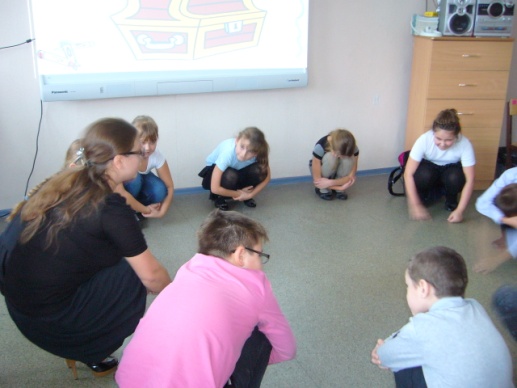 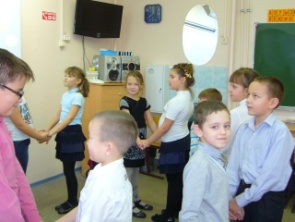 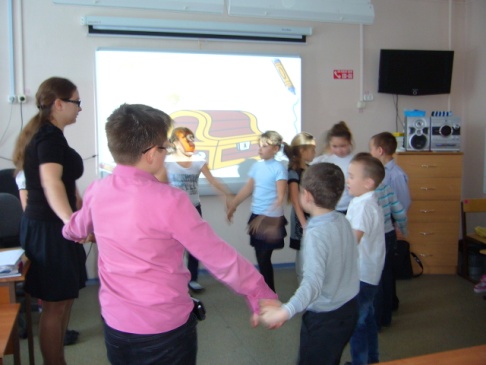 Второй класс.
В течение второго учебного года учащиеся получают довольно полное представление о своих индивидуальных способностях и  возможностях, о собственных достоинствах и недостатках.
		Во втором классе происходит активное освоение учебной деятельности. Ребенок, побуждаемый взрослыми, начинает оценивать причины своих достижений и неудач, то есть развивает познавательную рефлексию. 
		Основное внимание второклассников начинает постепенно смещаться с учебной деятельности на отношения, которые в ней проявляются: с педагогами, родителями, сверстниками. Поэтому на занятиях большое внимание уделяется именно формированию взаимоотношений, основанных на любви, сердечности и возможности не только принимать что-либо от людей, но и отдавать им. По сути, это первые шаги на пути взросления, который характеризуется наличием гармонии в стремлении принимать и отдавать (формирование коммуникативных и личностных УУД).
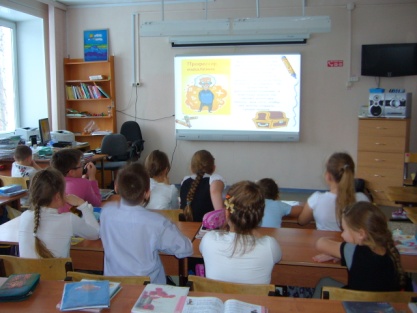 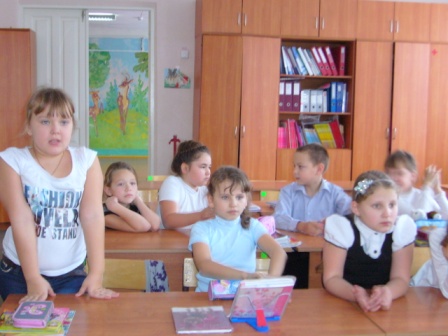 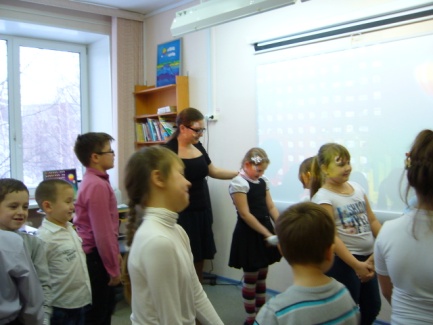 Психолого-педагогический мониторинг (1 класс).
Психолого-педагогический мониторинг (2 класс).